Propositional Logic:Methods of Proof (Part II)
Propositional Logic:Methods of Proof (Part II)
First Lecture Today (Thu 23 Jun)
Read Chapter 7.5 (optional: 7.6-7.8)

Second Lecture Today (Thu 23 Jun)
Read Chapter 8.1-8.5

Next Lecture (Tue 28 Jun)
Review Chapters 8.3-8.5
Read Chapters 9.1-9.2 (optional 9.5), 13, & 14.1-14.5


(Please read lecture topic material before and after each lecture on that topic)
You will be expected to know
Basic definitions
Inference, derive, sound, complete
Conjunctive Normal Form (CNF)
Convert a Boolean formula to CNF
Do a short resolution proof
Horn Clauses
Do a short forward-chaining proof
Do a short backward-chaining proof
Model checking with backtracking search
Model checking with local search
Review: Inference in Formal Symbol SystemsOntology, Representation, Inference
Formal Symbol Systems
Symbols correspond to things/ideas in the world
Pattern matching & rewrite corresponds to inference

Ontology: What exists in the world?
What must be represented?
Representation: Syntax vs. Semantics
What’s Said vs. What’s Meant
Inference: Schema vs. Mechanism
Proof Steps vs. Search Strategy
Ontology:
What kind of things exist in the world?
What do we need to describe and reason about?
Review
Reasoning
Representation
-------------------
A Formal Symbol System
Inference
---------------------
Formal Pattern Matching
Syntax
---------
What is said
Semantics
-------------
What it means
Schema
-------------
Rules of Inference
Execution
-------------
Search Strategy
Preceding lecture
This lecture
Review
Definitions:
Syntax, Semantics, Sentences, Propositions, Entails, Follows, Derives, Inference, Sound, Complete, Model, Satisfiable, Valid (or Tautology)
Syntactic Transformations:
E.g., (A  B)  (A  B)
Semantic Transformations:
E.g., (KB |= )  (|= (KB  ) )
Truth Tables
Negation, Conjunction, Disjunction, Implication, Equivalence (Biconditional)
Inference by Model Enumeration
Review: Schematic perspective
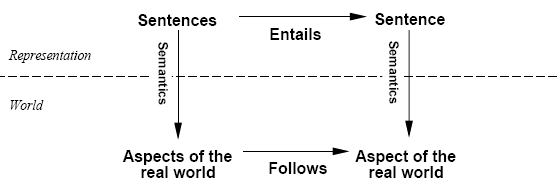 If KB is true in the real world,
then any sentence  entailed by KB
is also true in the  real world.
For example:  If I tell you (1) Sue is Mary’s sister, and (2) Sue is Amy’s mother, then it necessarily follows in the world that Mary is Amy’s aunt, even though I told you nothing at all about aunts.  This sort of reasoning pattern is what we hope to capture.
So --- how do we keep it from“Just making things up.” ?
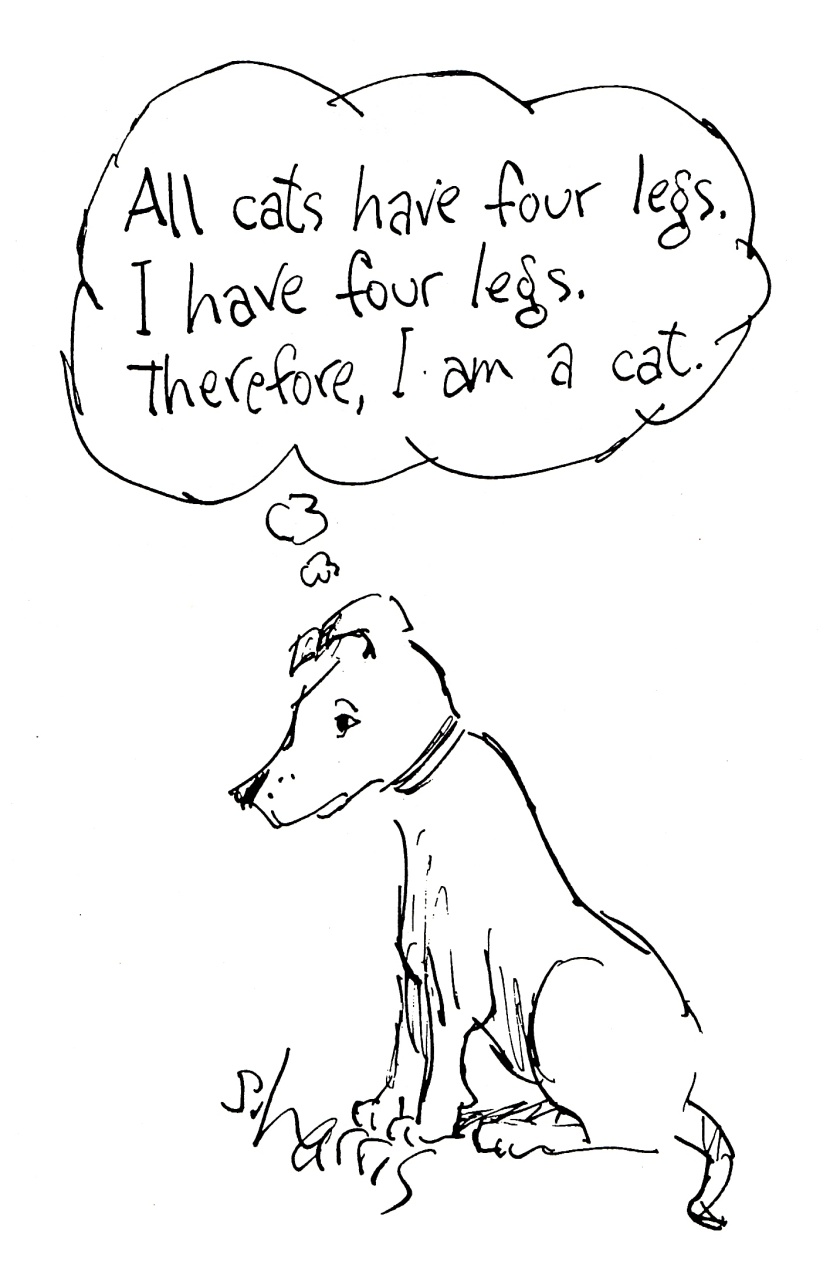 Is this inference correct?

How do you know?
How can you tell?
How can we make correct inferences?
How can we avoid incorrect inferences?
“Einstein Simplified:
Cartoons on Science”
by Sydney Harris, 1992,
Rutgers University Press
So --- how do we keep it from“Just making things up.” ?
Is this inference correct?

How do you know?
How can you tell?
All men are people;
   Half of all people are women;
   Therefore, half of all men are women.

Penguins are black and white;
   Some old TV shows are black and white;
   Therefore, some penguins are old TV shows.
Schematic perspective
Derives
Inference
Sentences
Sentence
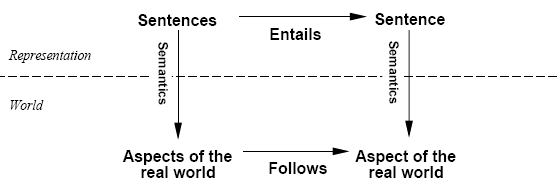 If KB is true in the real world,
then any sentence  derived from KB
       by a sound inference procedure
is also true in the  real world.
Logical inference
The notion of entailment can be used for logic inference.
Model checking (see wumpus example):
	enumerate all possible models and check whether   is true.
KB |-i  means KB derives a sentence  using inference procedure i

Sound (or truth preserving):
	The algorithm only derives entailed sentences.
Otherwise it just makes things up.
i is sound iff whenever KB |-i  it is also true that KB|= 
E.g., model-checking is sound
Refusing to infer any sentence is Sound; so, Sound is weak alone.
Complete:
	The algorithm can derive every entailed sentence.
		i is complete iff whenever KB |=  it is also true that KB|-i 
	Deriving every sentence is Complete; so, Complete is weak alone.
Proof methods
Proof methods divide into (roughly) two kinds:

Application of inference rules:
Legitimate (sound) generation of new sentences from old.
Resolution --- KB is in Conjunctive Normal Form (CNF)
Forward & Backward chaining 


Model checking
Searching through truth assignments.
Improved backtracking: Davis-Putnam-Logemann-Loveland (DPLL)
Heuristic search in model space: Walksat.
Examples of Sound Inference Patterns
Classical Syllogism (due to Aristotle)
	All Ps are Qs		All Men are Mortal
	X is a P			Socrates is a Man
	Therefore, X is a Q	Therefore, Socrates is Mortal

Implication (Modus Ponens)
	P implies Q		Smoke implies Fire
	P			Smoke
	Therefore, Q		Therefore, Fire

Contrapositive (Modus Tollens)
	P implies Q		Smoke implies Fire
	Not Q			Not Fire
	Therefore, Not P		Therefore, not Smoke

Law of the Excluded Middle (due to Aristotle)
	A Or B			Alice is a Democrat or a Republican
	Not A			Alice is not a Democrat
	Therefore, B		Therefore, Alice is a Republican
Why is this different from:
All men are people
Half of people are women
So half of men are women
Inference by Resolution
KB is represented in CNF
KB = AND of all the sentences in KB
KB sentence = clause = OR of literals
Literal = propositional symbol or its negation

Find two clauses in KB, one of which contains a literal and the other its negation
Cancel the literal and its negation
Bundle everything else into a new clause
Add the new clause to KB
Conjunctive Normal Form (CNF)
Boolean formulae are central to CS
Boolean logic is the way our discipline works
Two canonical Boolean formulae representations:
CNF = Conjunctive Normal Form
A conjunct of disjuncts = (AND (OR …) (OR …) )
“…” = a list of literals (= a variable or its negation)
CNF is used by Resolution Theorem Proving
DNF = Disjunctive Normal Form
A disjunct of conjuncts = (OR (AND …) (AND …) )
DNF is used by Decision Trees in Machine Learning
Can convert any Boolean formula to CNF or DNF
Clause
Term
Conjunctive Normal Form (CNF)
KB  |=  
(This is equivalent to KB    is unsatisfiable.)
We’d like to prove:
We first rewrite                  into conjunctive normal form (CNF).
literals
A “conjunction of disjunctions”
(A  B)  (B  C  D)
Clause
Clause
Any KB can be converted into CNF.
 In fact, any KB can be converted into CNF-3 using clauses with at most 3 literals.
Review:  Equivalence & Implication
Equivalence is a conjoined double implication

(X  Y)  =  [(X  Y)  (Y  X)]

Implication is (NOT antecedent OR consequent)

(X  Y)  =  (X  Y)
Review:  de Morgan's rules
How to bring  inside parentheses
(1) Negate everything inside the parentheses
(2) Change operators to “the other operator”

(X  Y  …  Z)  =  (X  Y  …  Z)

(X  Y  …  Z)  =  (X  Y  …  Z)
Review:  Boolean Distributive Laws
Both of these laws are valid:

AND distributes over OR
X  (Y  Z)  =  (X  Y)  (X  Z)
(W  X)  (Y  Z)  =  (W  Y)  (X  Y)  (W  Z)  (X  Z)

OR distributes over AND
X  (Y  Z)  =  (X  Y)  (X  Z)
(W  X)  (Y  Z)  =  (W  Y)  (X  Y)  (W  Z)  (X  Z)
Example: Conversion to CNF
Example:	B1,1   (P1,2  P2,1)

Eliminate  by replacing α  β with (α  β)(β  α).
= (B1,1  (P1,2  P2,1))  ((P1,2  P2,1)  B1,1)

2. Eliminate  by replacing α  β with α β and simplify.
= (B1,1  P1,2  P2,1)  ((P1,2  P2,1)  B1,1)

3. Move  inwards using de Morgan's rules and simplify.

= (B1,1  P1,2  P2,1)  ((P1,2  P2,1)  B1,1)

4. Apply distributive law ( over ) and simplify.
= (B1,1  P1,2  P2,1)  (P1,2  B1,1)  (P2,1  B1,1)
Example: Conversion to CNF
Example:	B1,1   (P1,2  P2,1)

From the previous slide we had:
= (B1,1  P1,2  P2,1)  (P1,2  B1,1)  (P2,1  B1,1)

5. KB is the conjunction of all of its sentences (all are true),
	so write each clause (disjunct) as a sentence in KB:

     KB =
	…
(B1,1  P1,2  P2,1) 
(P1,2  B1,1) 
(P2,1  B1,1)
…
Often, Won’t Write “” or “”
(we know they are there)
(B1,1     P1,2    P2,1) 
(P1,2    B1,1) 
(P2,1   B1,1)
(same)
Inference by Resolution
KB is represented in CNF
KB = AND of all the sentences in KB
KB sentence = clause = OR of literals
Literal = propositional symbol or its negation

Find two clauses in KB, one of which contains a literal and the other its negation
Cancel the literal and its negation
Bundle everything else into a new clause
Add the new clause to KB
Resolution = Efficient Implication
Recall that (A => B) = ( (NOT A) OR B)
and so:
	            (Y OR X) = ( (NOT X) => Y)
	( (NOT Y) OR Z) = (Y => Z)
which yields:
	( (Y OR X) AND ( (NOT Y) OR Z) ) |= ( (NOT X) => Z) = (X OR Z)
(OR    A  B  C  D)
(OR  ¬A  E  F  G)
-----------------------------
(OR  B  C  D  E  F  G)
->Same ->
->Same ->
(NOT (OR  B  C  D))  =>  A
A  =>  (OR  E  F  G)
----------------------------------------------------
(NOT (OR  B  C  D))  => (OR  E  F  G)
----------------------------------------------------
(OR  B  C  D  E  F  G)
Recall: All clauses in KB are conjoined by an implicit AND (= CNF representation).
Resolution Examples
Resolution: inference rule for CNF: sound and complete! *
“If A or B or C is true, but not A, then B or C must be true.”
“If A is false then B or C must be true, or if A is true
then D or E must be true, hence since A is either true or 
false, B or C or D or E must be true.”
* Resolution is “refutation complete”
in that it can prove the truth of any entailed sentence by refutation.
* You can start two resolution proofs in parallel, one for the sentence and one for its negation, and see which branch returns a correct proof.
“If A or B is true, and
not A or B is true, then B must be true.”
Simplification
is done always.
Only Resolve ONE Literal Pair!If more than one pair, result always = TRUE.Useless!! Always simplifies to TRUE!!
No!
(OR    A    B    C    D)
(OR  ¬A  ¬B    F    G)
-----------------------------
(OR  C  D  F  G)
No!  This is wrong!
No!
(OR    A    B    C    D)
(OR  ¬A  ¬B  ¬C  )
-----------------------------
(OR  D)
No!  This is wrong!
Yes! (but = TRUE)
(OR    A    B    C    D)
(OR  ¬A  ¬B    F    G)
-----------------------------
(OR   B ¬B C  D  F  G)
Yes! (but = TRUE)
Yes! (but = TRUE)
(OR    A    B    C    D)
(OR  ¬A  ¬B  ¬C   )
-----------------------------
(OR   A ¬A B ¬B  D)
Yes! (but = TRUE)
(Resolution theorem provers routinely pre-scan the two clauses for two complementary literals, and if they are found won’t resolve those clauses.)
Resolution Algorithm
The resolution algorithm tries to prove:


 Generate all new sentences from KB and the (negated) query.
 One of two things can happen:

We find                         which is unsatisfiable. I.e.* we can entail the query.

We find no contradiction: there is a model that satisfies the sentence
                        (non-trivial) and hence we cannot entail the query.


* I.e. = id est = that is
Resolution exampleStated in English
“Laws of Physics” in the Wumpus World:
“A breeze in B11 is equivalent to a pit in P12 or a pit in P21.”

Particular facts about a specific instance:
“There is no breeze in B11.”

Goal or query sentence:
“Is it true that P12 does not have a pit?”
Resolution exampleStated in Propositional Logic
“Laws of Physics” in the Wumpus World:
“A breeze in B11 is equivalent to a pit in P12 or a pit in P21.”
	(B1,1  (P1,2 P2,1))
Particular facts about a specific instance:
“There is no breeze in B11.”
	( B1,1)
Goal or query sentence:
“Is it true that P12 does not have a pit?”
	(P1,2)
We converted this sentence to CNF in the CNF example we worked above.
Resolution exampleResulting Knowledge Base stated in CNF
“Laws of Physics” in the Wumpus World:
	(B1,1     P1,2    P2,1) 
	(P1,2    B1,1) 
	(P2,1   B1,1)

Particular facts about a specific instance:
	( B1,1)

Negated goal or query sentence:
	(P1,2)
Resolution exampleA Resolution proof ending in ( )
Knowledge Base at start of proof:
	(B1,1     P1,2    P2,1)
	(P1,2    B1,1)
	(P2,1   B1,1)
	( B1,1)
	(P1,2)
A resolution proof ending in ( ):
Resolve (P1,2    B1,1) and ( B1,1) to give (P1,2 )
Resolve (P1,2 ) and (P1,2) to give ( )

Consequently, the goal or query sentence is entailed by KB.
Of course, there are many other proofs, which are OK iff correct.
Resolution exampleGraphical view of the proof
KB = (B1,1  (P1,2 P2,1))  B1,1 
α = P1,2
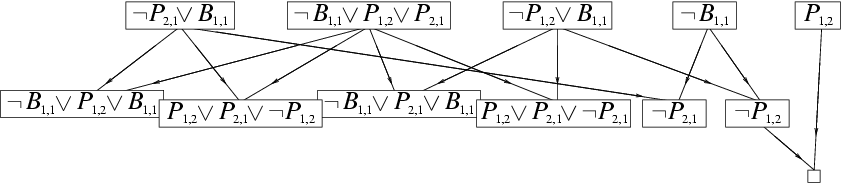 P2,1
P1,2
True!
A sentence in KB is not “used up” when it is used in a resolution step. It is true, remains true, and is still in KB.
False in
all worlds
Detailed Resolution Proof Example
In words: If the unicorn is mythical, then it is immortal, but if it is not mythical, then it is a mortal mammal. If the unicorn is either immortal or a mammal, then it is horned. The unicorn is magical if it is horned.
	Prove that the unicorn is both magical and horned.

Problem 7.2, R&N page 280. (Adapted from Barwise and Etchemendy, 1993.)
Note for non-native-English speakers:  immortal = not mortal
Detailed Resolution Proof Example
In words: If the unicorn is mythical, then it is immortal, but if it is not mythical, then it is a mortal mammal. If the unicorn is either immortal or a mammal, then it is horned. The unicorn is magical if it is horned.
	Prove that the unicorn is both magical and horned.

First, Ontology: What do we need to describe and reason about?

Use these propositional variables (“immortal” = “not mortal”):
	Y = unicorn is mYthical		R = unicorn is moRtal	
	M = unicorn is a maMmal	H = unicorn is Horned
	G = unicorn is maGical
Detailed Resolution Proof Example
In words: If the unicorn is mythical, then it is immortal, but if it is not mythical, then it is a mortal mammal. If the unicorn is either immortal or a mammal, then it is horned. The unicorn is magical if it is horned.
	Prove that the unicorn is both magical and horned.
	Y = unicorn is mYthical		R = unicorn is moRtal	
	M = unicorn is a maMmal	H = unicorn is Horned
	G = unicorn is maGical

Second, translate to Propositional Logic, then to CNF:
Propositional logic (prefix form, aka Polish notation):
(=> Y (NOT R) )	; same as ( Y => (NOT R) ) in infix form
CNF (clausal form)	; recall (A => B) = ( (NOT A) OR B)
( (NOT Y) (NOT R) )
Prefix form is often a better representation for a parser, since it looks at the first element of the list and dispatches to a handler for that operator token.
Detailed Resolution Proof Example
In words: If the unicorn is mythical, then it is immortal, but if it is not mythical, then it is a mortal mammal. If the unicorn is either immortal or a mammal, then it is horned. The unicorn is magical if it is horned.
	Prove that the unicorn is both magical and horned.
	Y = unicorn is mYthical		R = unicorn is moRtal	
	M = unicorn is a maMmal	H = unicorn is Horned
	G = unicorn is maGical

Second, translate to Propositional Logic, then to CNF:
Propositional logic (prefix form):
(=> (NOT Y) (AND R M) )	;same as ( (NOT Y) => (R AND M) ) in infix form
CNF (clausal form)
(M Y)
(R Y)
If you ever have to do this “for real” you will likely invent a new domain language that allows you to state important properties of the domain --- then parse that into propositional logic, and then CNF.
Detailed Resolution Proof Example
In words: If the unicorn is mythical, then it is immortal, but if it is not mythical, then it is a mortal mammal. If the unicorn is either immortal or a mammal, then it is horned. The unicorn is magical if it is horned.
	Prove that the unicorn is both magical and horned.
	Y = unicorn is mYthical		R = unicorn is moRtal	
	M = unicorn is a maMmal	H = unicorn is Horned
	G = unicorn is maGical

Second, translate to Propositional Logic, then to CNF:
Propositional logic (prefix form):
(=> (OR (NOT R) M) H)	; same as ( (Not R) OR M) => H in infix form
CNF (clausal form)
(H (NOT M) )
(H R)
Detailed Resolution Proof Example
In words: If the unicorn is mythical, then it is immortal, but if it is not mythical, then it is a mortal mammal. If the unicorn is either immortal or a mammal, then it is horned. The unicorn is magical if it is horned.
	Prove that the unicorn is both magical and horned.
	Y = unicorn is mYthical		R = unicorn is moRtal	
	M = unicorn is a maMmal	H = unicorn is Horned
	G = unicorn is maGical

Second, translate to Propositional Logic, then to CNF:
Propositional logic (prefix form)
(=> H G)	; same as H => G in infix form
CNF (clausal form)
( (NOT H) G)
Detailed Resolution Proof Example
In words: If the unicorn is mythical, then it is immortal, but if it is not mythical, then it is a mortal mammal. If the unicorn is either immortal or a mammal, then it is horned. The unicorn is magical if it is horned.
	Prove that the unicorn is both magical and horned.
	Y = unicorn is mYthical		R = unicorn is moRtal	
	M = unicorn is a maMmal	H = unicorn is Horned
	G = unicorn is maGical

Current KB (in CNF clausal form) =

( (NOT Y) (NOT R) )	(M Y)		(R Y)		(H (NOT M) )
(H R)		( (NOT H) G)
Detailed Resolution Proof Example
In words: If the unicorn is mythical, then it is immortal, but if it is not mythical, then it is a mortal mammal. If the unicorn is either immortal or a mammal, then it is horned. The unicorn is magical if it is horned.
	Prove that the unicorn is both magical and horned.
	Y = unicorn is mYthical		R = unicorn is moRtal	
	M = unicorn is a maMmal	H = unicorn is Horned
	G = unicorn is maGical

Third, negated goal to Propositional Logic, then to CNF:
Goal sentence in propositional logic (prefix form)
(AND H G)	; same as H AND G in infix form
Negated goal sentence in propositional logic (prefix form)
(NOT (AND H G) ) = (OR (NOT H) (NOT G) )
CNF (clausal form)
( (NOT G) (NOT H) )
Detailed Resolution Proof Example
In words: If the unicorn is mythical, then it is immortal, but if it is not mythical, then it is a mortal mammal. If the unicorn is either immortal or a mammal, then it is horned. The unicorn is magical if it is horned.
	Prove that the unicorn is both magical and horned.
	Y = unicorn is mYthical		R = unicorn is moRtal	
	M = unicorn is a maMmal	H = unicorn is Horned
	G = unicorn is maGical

Current KB + negated goal (in CNF clausal form) =

( (NOT Y) (NOT R) )	(M Y)		(R Y)		(H (NOT M) )
(H R)		( (NOT H) G)	( (NOT G) (NOT H) )
Detailed Resolution Proof Example
In words: If the unicorn is mythical, then it is immortal, but if it is not mythical, then it is a mortal mammal. If the unicorn is either immortal or a mammal, then it is horned. The unicorn is magical if it is horned.
	Prove that the unicorn is both magical and horned.
( (NOT Y) (NOT R) )	(M Y)		(R Y)		(H (NOT M) )
(H R)		( (NOT H) G)	( (NOT G) (NOT H) )

Fourth, produce a resolution proof ending in ( ):
Resolve (¬H ¬G) and (¬H G) to give (¬H)
Resolve (¬Y ¬R) and (Y M) to give (¬R M)
Resolve (¬R M) and (R H) to give (M H)
Resolve (M H) and (¬M H) to give (H)
Resolve (¬H) and (H) to give ( )

Of course, there are many other proofs, which are OK iff correct.
Detailed Resolution Proof Example
Graph view of proof
( ¬ Y ¬ R ) ( Y R ) ( Y M ) ( R H ) ( ¬ M H ) ( ¬ H G ) (¬ G ¬ H )
( ¬R M )
( ¬ H )
( H M )
( H )
(  )
Detailed Resolution Proof Example
Graph view of a different proof
( ¬ Y ¬ R ) ( Y R ) ( Y M ) ( R H ) ( ¬ M H ) ( ¬ H G ) (¬ G ¬ H )
( ¬ H )
( ¬ M )
( Y )
( ¬ R )
( H )
(  )
Horn Clauses
Resolution can be exponential in space and time.

 If we can reduce all clauses to “Horn clauses” inference is linear in space and time
A clause with at most 1 positive literal.
e.g. 
 Every Horn clause can be rewritten as an implication with
  a conjunction of positive literals in the premises and at most
  a single positive literal as a conclusion.
  e.g.                      
 1 positive literal and  1 negative literal: definite clause (e.g., above)
 0 positive literals: integrity constraint or goal clause
   e.g.                                               states that (A  B) must be false
 0 negative literals: fact
    e.g., (A)  (True  A) states that A must be true.
 Forward Chaining and Backward chaining are sound and complete
  with Horn clauses and run linear in space and time.
Forward chaining (FC)
Idea: fire any rule whose premises are satisfied in the KB, add its conclusion to the KB, until query is found.

This proves that                 is true in all possible worlds (i.e. trivial),
      and hence it proves entailment.
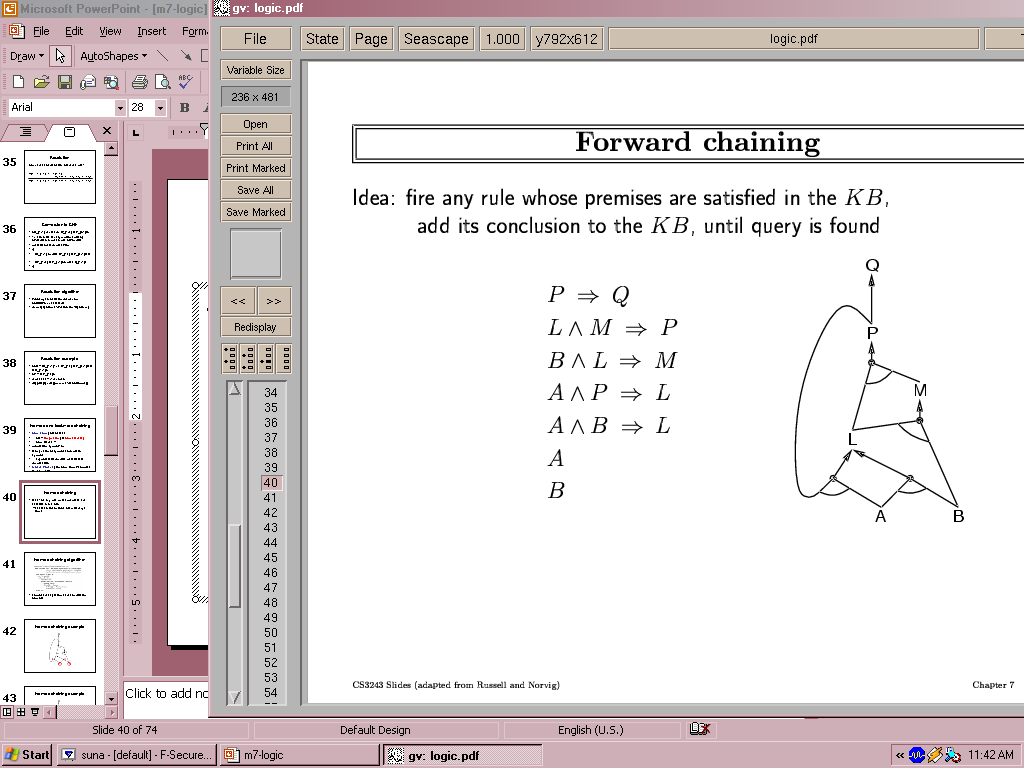 AND gate
OR gate
Forward chaining is sound and complete for Horn KB
Forward chaining example
Numbers at each AND node indicate the number of  outstanding preconditions yet to be satisfied before all of that AND node input preconditions have been satisfied. It is an efficient book-keeping mechanism for determining when an AND node is satisfied. The AND node is satisfied when its number of outstanding preconditions yet to be satisfied is zero.
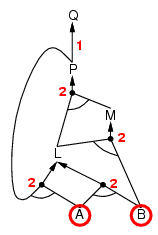 “OR” Gate
“AND” gate
Forward chaining example
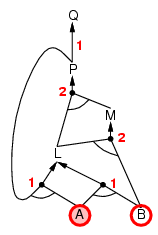 Forward chaining example
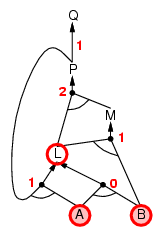 Forward chaining example
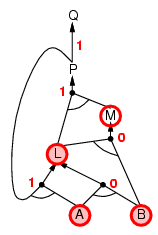 Forward chaining example
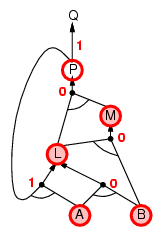 Forward chaining example
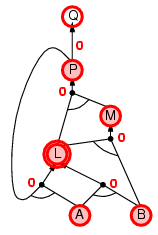 Forward chaining example
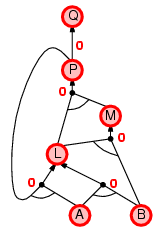 Backward chaining (BC)
Idea: work backwards from the query q
check if q is known already, or
prove by BC all premises of some rule concluding q
Hence BC maintains a stack of sub-goals that need to be proved to get to q.

Avoid loops: check if new sub-goal is already on the goal stack

Avoid repeated work: check if new sub-goal
has already been proved true, or
has already failed
Backward chaining example
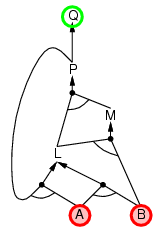 Backward chaining example
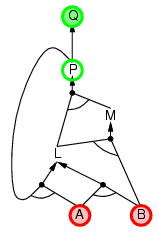 Backward chaining example
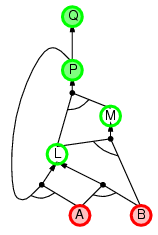 Backward chaining example
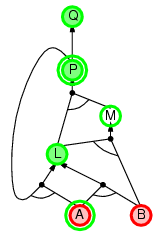 we need P to prove
L and L to prove P.
Backward chaining example
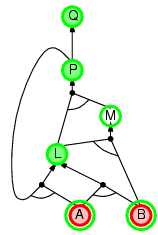 As soon as you can move
forward, do so.
Backward chaining example
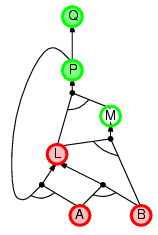 Backward chaining example
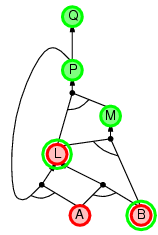 Backward chaining example
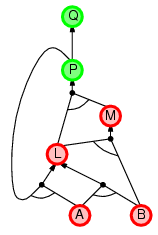 Backward chaining example
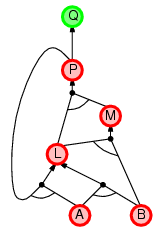 Backward chaining example
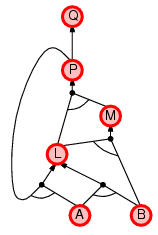 Forward vs. backward chaining
FC is data-driven, automatic, unconscious processing,
e.g., object recognition, routine decisions

May do lots of work that is irrelevant to the goal 

BC is goal-driven, appropriate for problem-solving,
e.g., Where are my keys? How do I get into a PhD program?

Complexity of BC can be much less than linear in size of KB
Model Checking
Two families of efficient algorithms:

Complete backtracking search algorithms:
E.g., DPLL  algorithm

Incomplete local search algorithms
E.g., WalkSAT algorithm
The DPLL algorithm
Determine if an input propositional logic sentence (in CNF) is
satisfiable. This is just backtracking search for a CSP.

Improvements:
Early termination
A clause is true if any literal is true.
A sentence is false if any clause is false.

Pure symbol heuristic
Pure symbol: always appears with the same "sign" in all clauses. 
e.g., In the three clauses (A  B), (B   C), (C  A), A and B are pure, C is impure. 
Make a pure symbol literal true. (if there is a model for S, then making a pure symbol true is also a model).

3      Unit clause heuristic
Unit clause: only one literal in the clause
The only literal in a unit clause must be true.

Note: literals can become a pure symbol or a 
unit clause when other literals obtain truth values.  e.g.
The WalkSAT algorithm
Incomplete, local search algorithm

Evaluation function: The min-conflict heuristic of minimizing the number of unsatisfied clauses

Balance between greediness and randomness
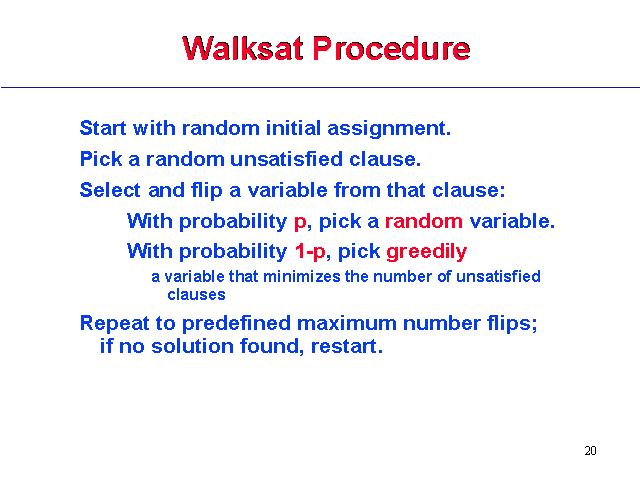 Hard satisfiability problems
Consider random 3-CNF sentences. e.g.,
	(D  B  C)  (B  A  C)  (C   B  E)  (E  D  B)  (B  E  C)

m = number of clauses (5) 
n = number of symbols (5)

Hard problems seem to cluster near m/n = 4.3 (critical point)
Hard satisfiability problems
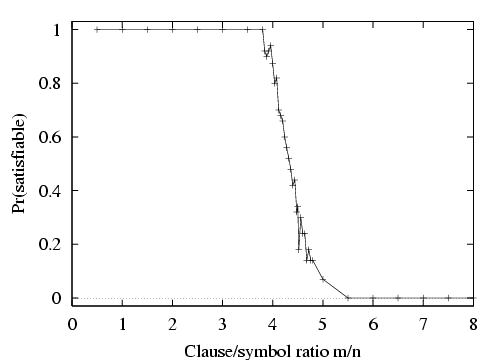 Hard satisfiability problems
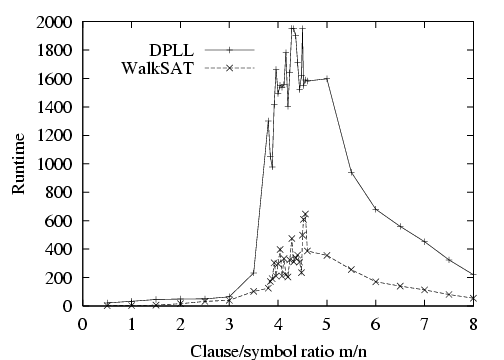 Median runtime for 100 satisfiable random 3-CNF sentences, n = 50
Hardness of CSPs
x1 … xn discrete, domain size d:  O( dn ) configurations

“SAT”:  Boolean satisfiability:  d=2
The first known NP-complete problem

“3-SAT”
Conjunctive normal form (CNF)
At most 3 variables in each clause:

Still NP-complete


How hard are “typical” problems?
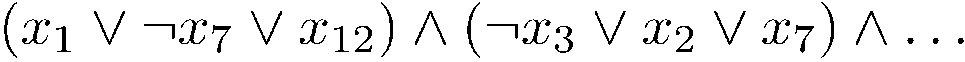 CNF clause: rule out one configuration
Hardness of random CSPs
Random 3-SAT problems:
n variables, p clauses in CNF:
Choose any 3 variables, signs uniformly at random
What’s the probability there is no solution to the CSP?

Phase transition at  (p/n) ¼ 4.25
“Hard” instances fall in a very narrow regime around this point!
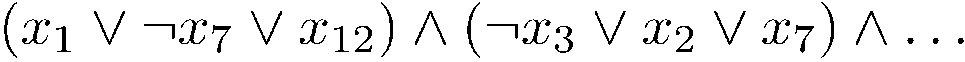 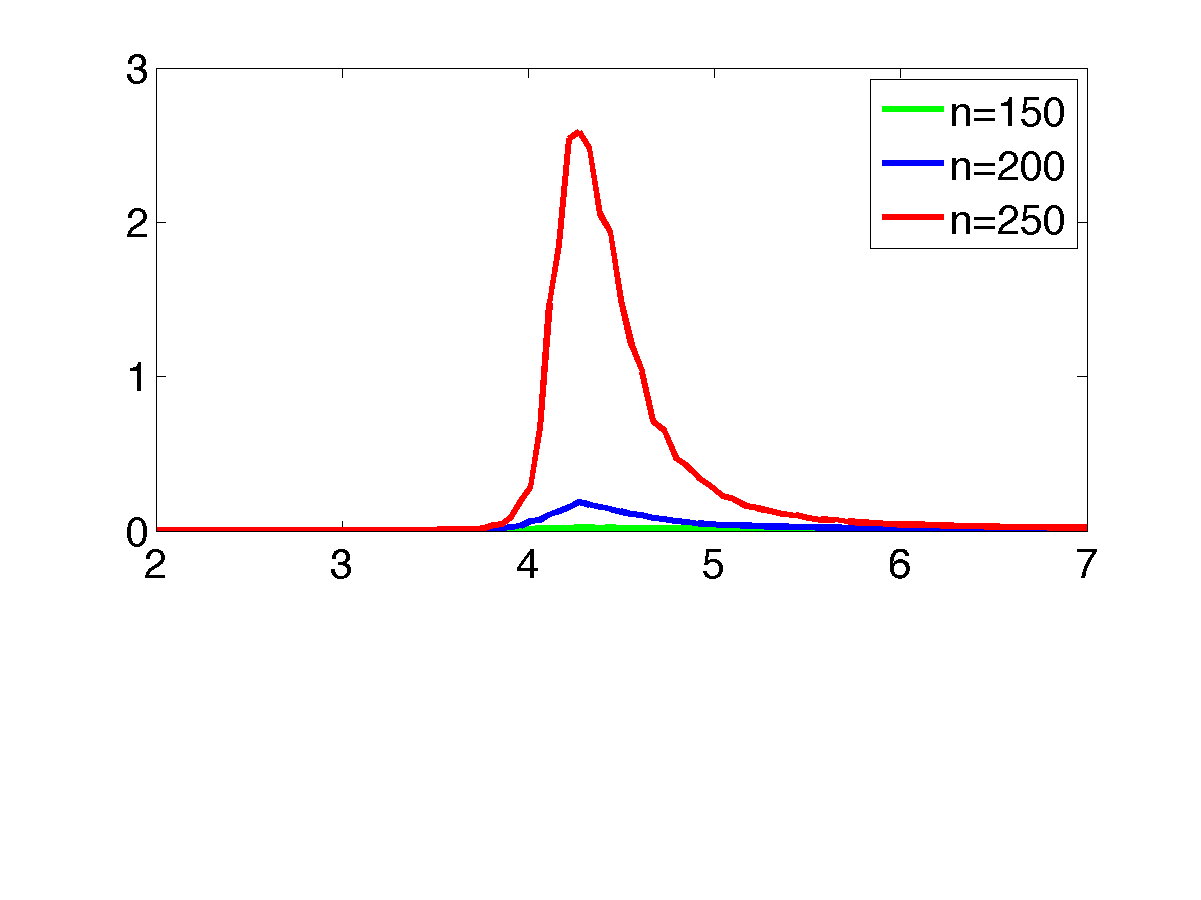 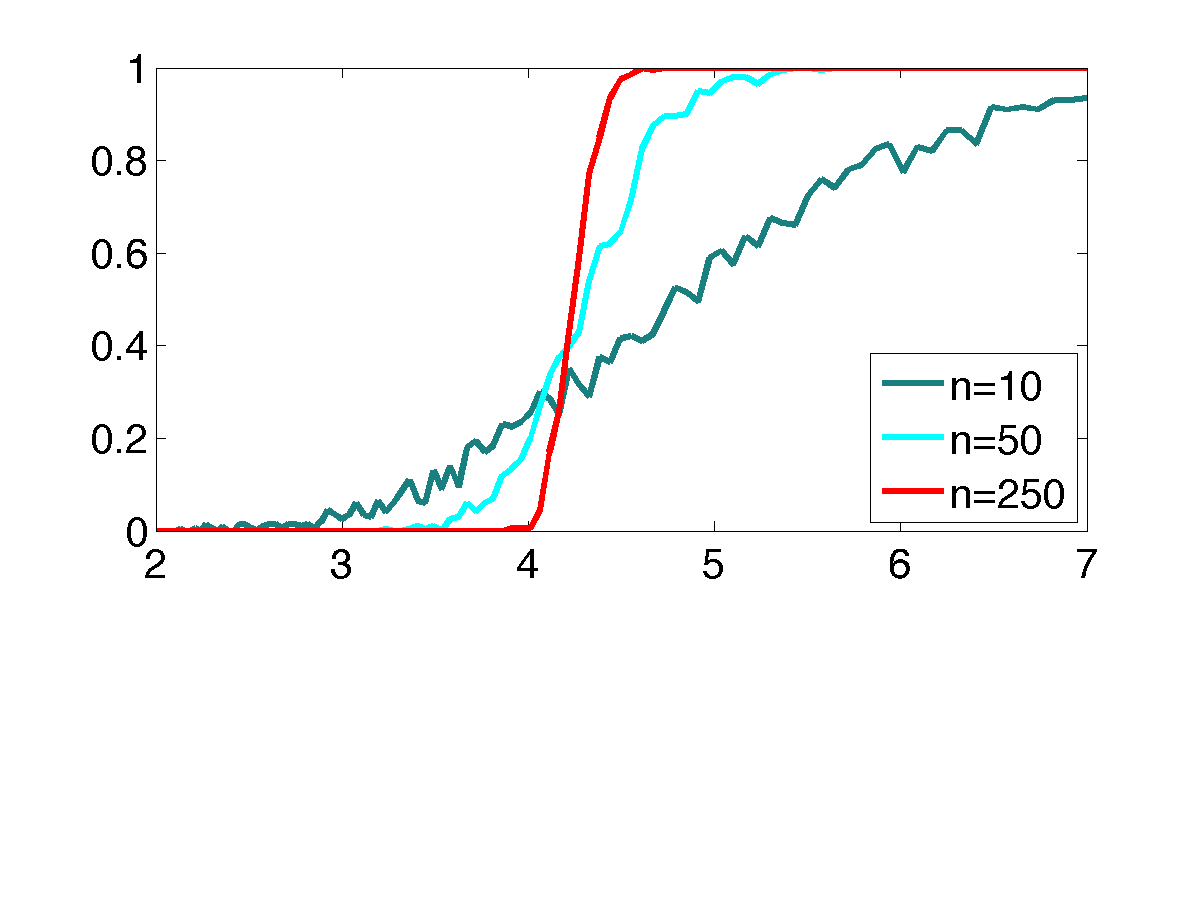 minisat
Pr[ unsat ]
avg time (sec)
ratio  ( p/n )
ratio  ( p/n )
easy, sat
easy, unsat
unsatisifable
satisfiable
Hardness of random CSPs
Random 3-SAT problems:
n variables, p clauses in CNF:
Choose any 3 variables, signs uniformly at random
What’s the probability there is no solution to the CSP?

Phase transition at  (p/n) ¼ 4.25
“Hard” instances fall in a very narrow regime around this point!
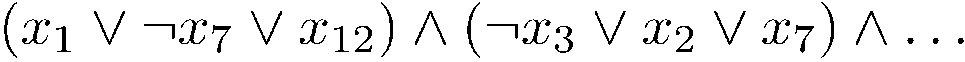 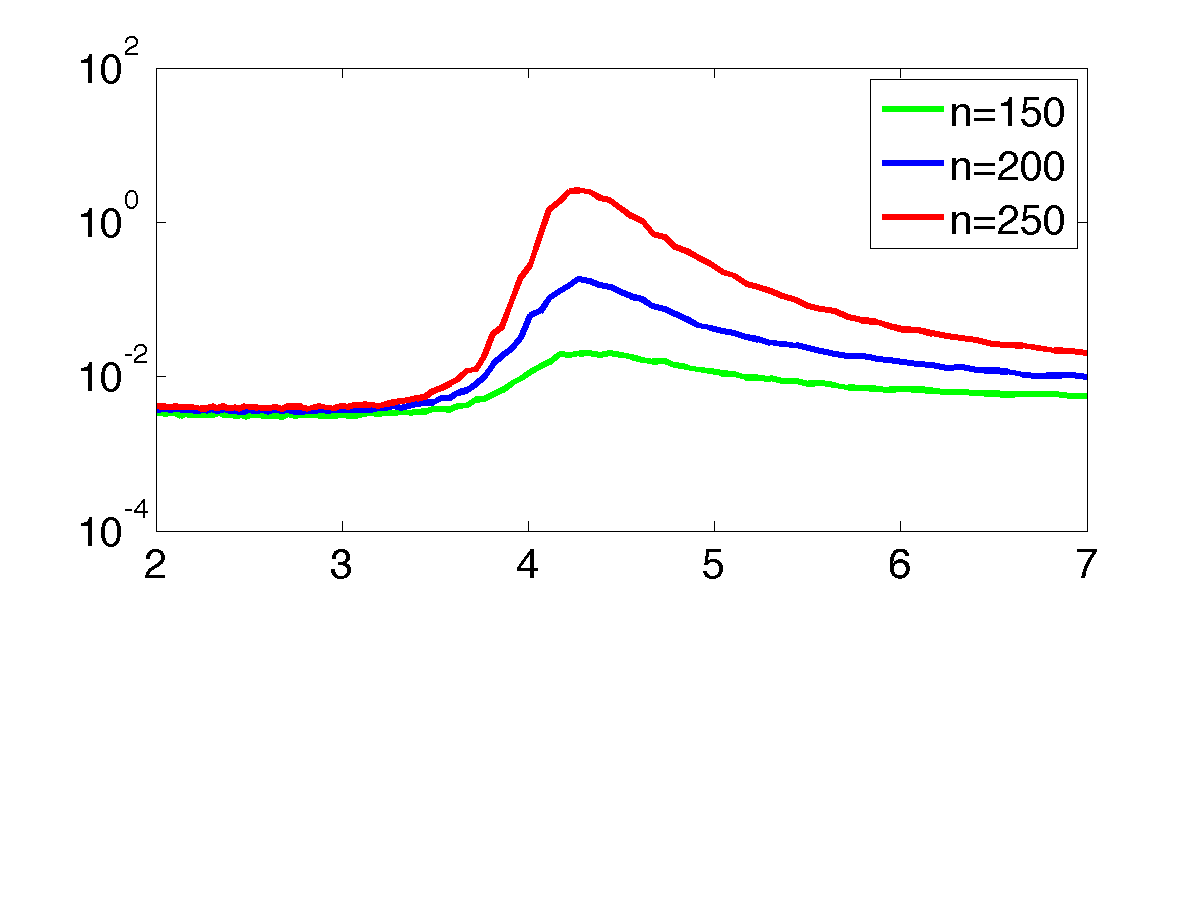 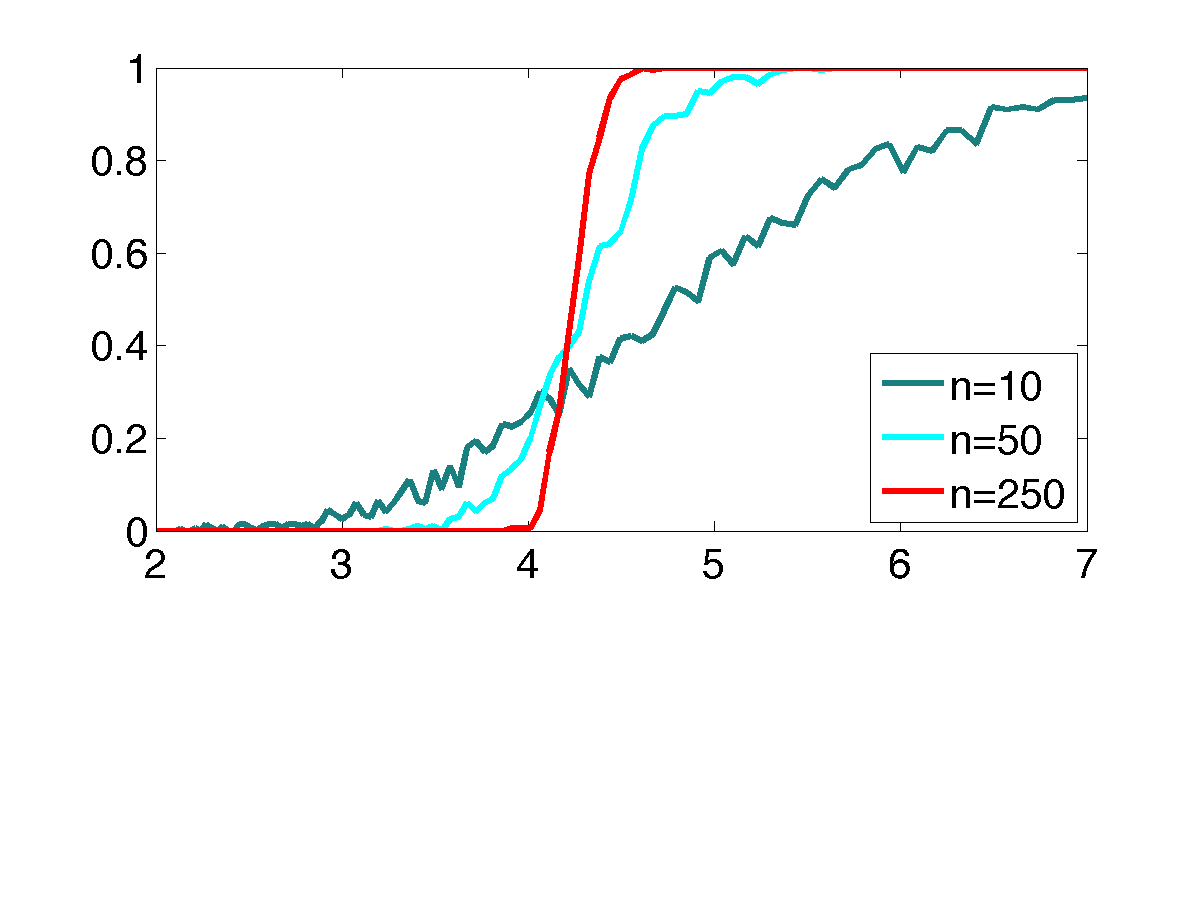 minisat
Pr[ unsat ]
log avg time (sec)
ratio  ( p/n )
ratio  ( p/n )
easy, sat
easy, unsat
unsatisifable
satisfiable
Common Sense ReasoningExample, adapted from Lenat
You are told:  John drove to the grocery store and bought a pound of noodles, a pound of ground beef, and two pounds of tomatoes.

Is John 3 years old?
Is John a child?
What will John do with the purchases?
Did John have any money?
Does John have less money after going to the store?
Did John buy at least two tomatoes?
Were the tomatoes made in the supermarket?
Did John buy any meat?
Is John a vegetarian?
Will the tomatoes fit in John’s car?

Can Propositional Logic support these inferences?
Summary
Logical agents apply inference to a knowledge base to derive new information and make decisions

Basic concepts of logic:
syntax: formal structure of sentences
semantics: truth of sentences wrt models
entailment: necessary truth of one sentence given another
inference: deriving sentences from other sentences
soundness: derivations produce only entailed sentences
completeness: derivations can produce all entailed sentences

Resolution is complete for propositional logic.Forward and backward chaining are linear-time, complete for Horn clauses

Propositional logic lacks expressive power